“Sna blianta atá romhainn, bainfidh tábhacht thar na bearta leis an gcumas sonraí a ghlacadh, a thuiscint, agus a phróiseáil, luach a bhaint astu, agus iad a shamhlú agus a chur in iúl”
Hal Varian*, 2009
*Hal Varian
“Beidh machnamh statisticiúl chomh riachtanach do shaoránacht éifeachtach is atá an cumas léitheoireachta agus scríofa”  H.G. Wells
[Speaker Notes: Inference is a vital element of advancement since it provides a prediction. It improves the quality of the data.
Data is cheap but how do we use it effectively. The important thing is the ability to analyse the data. This depends on the capabilities of the individual.]
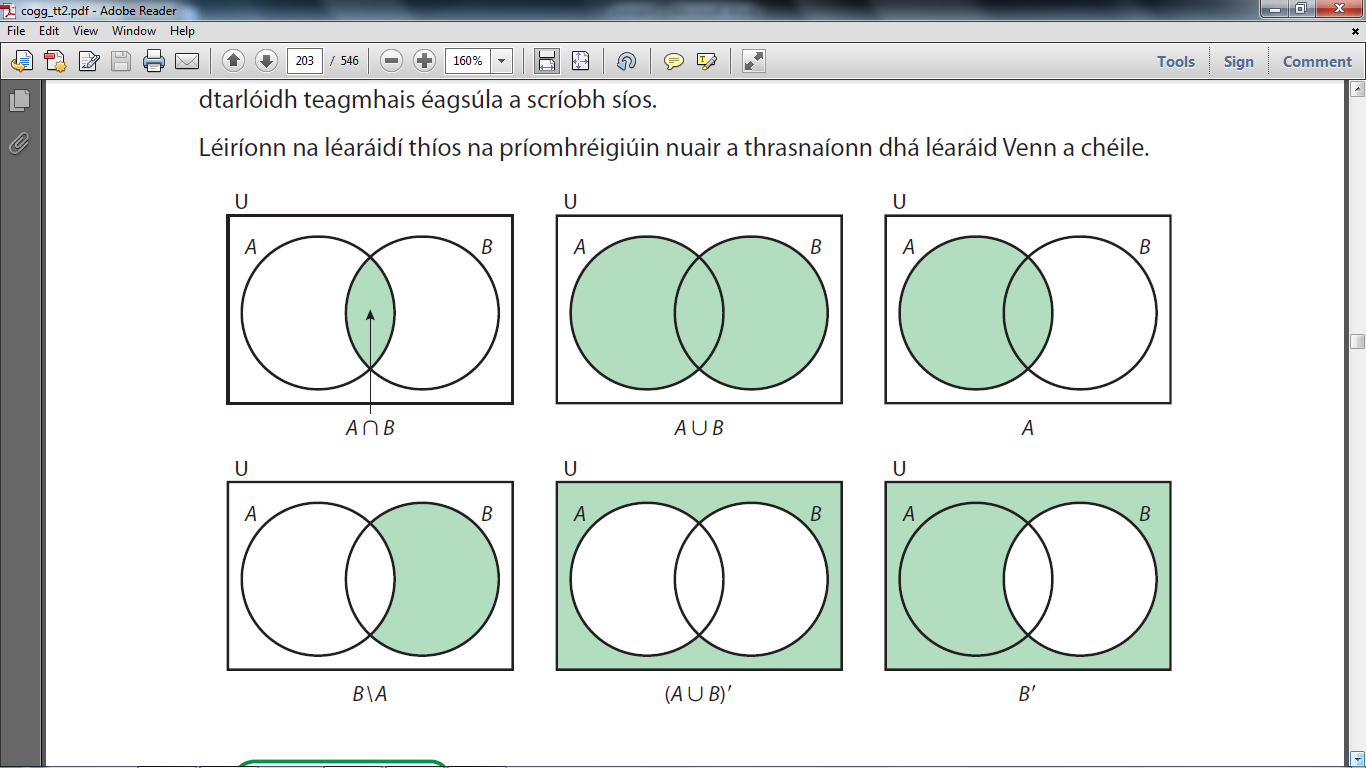 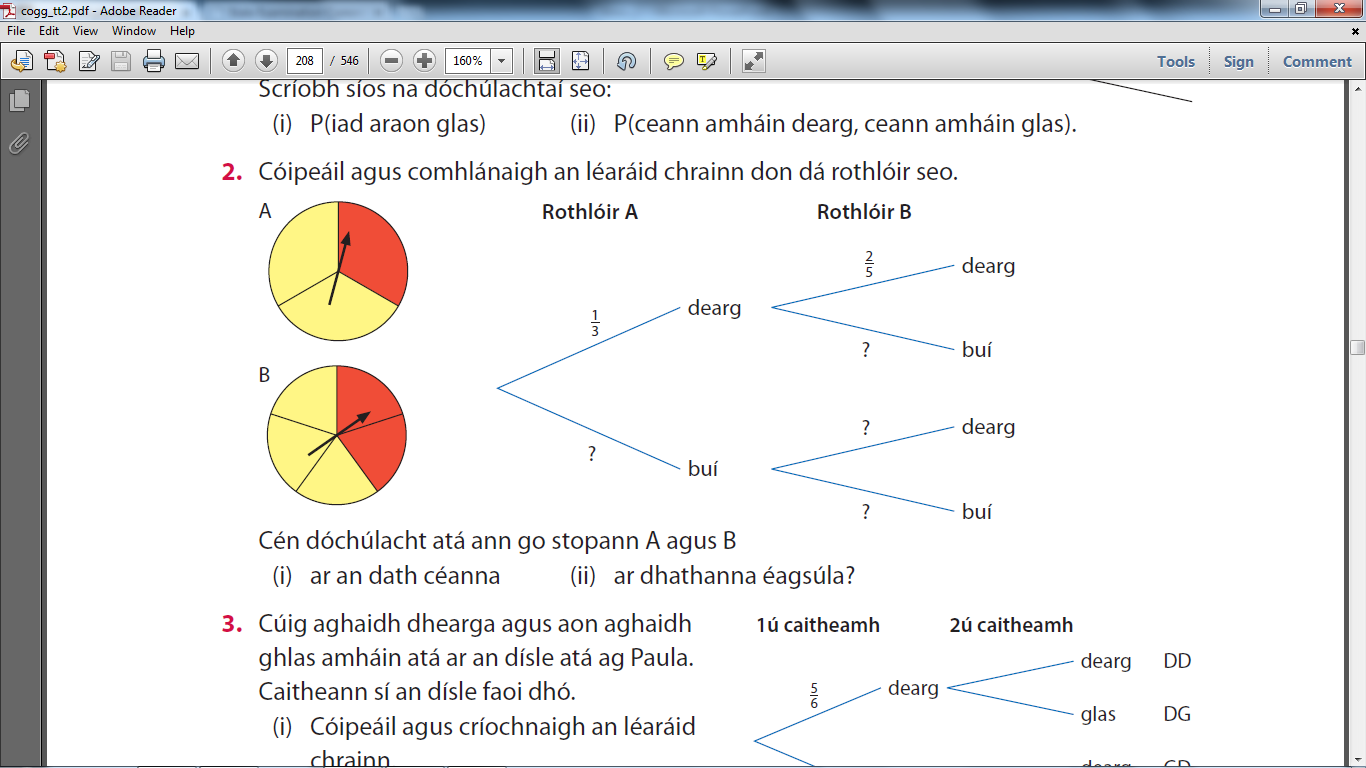 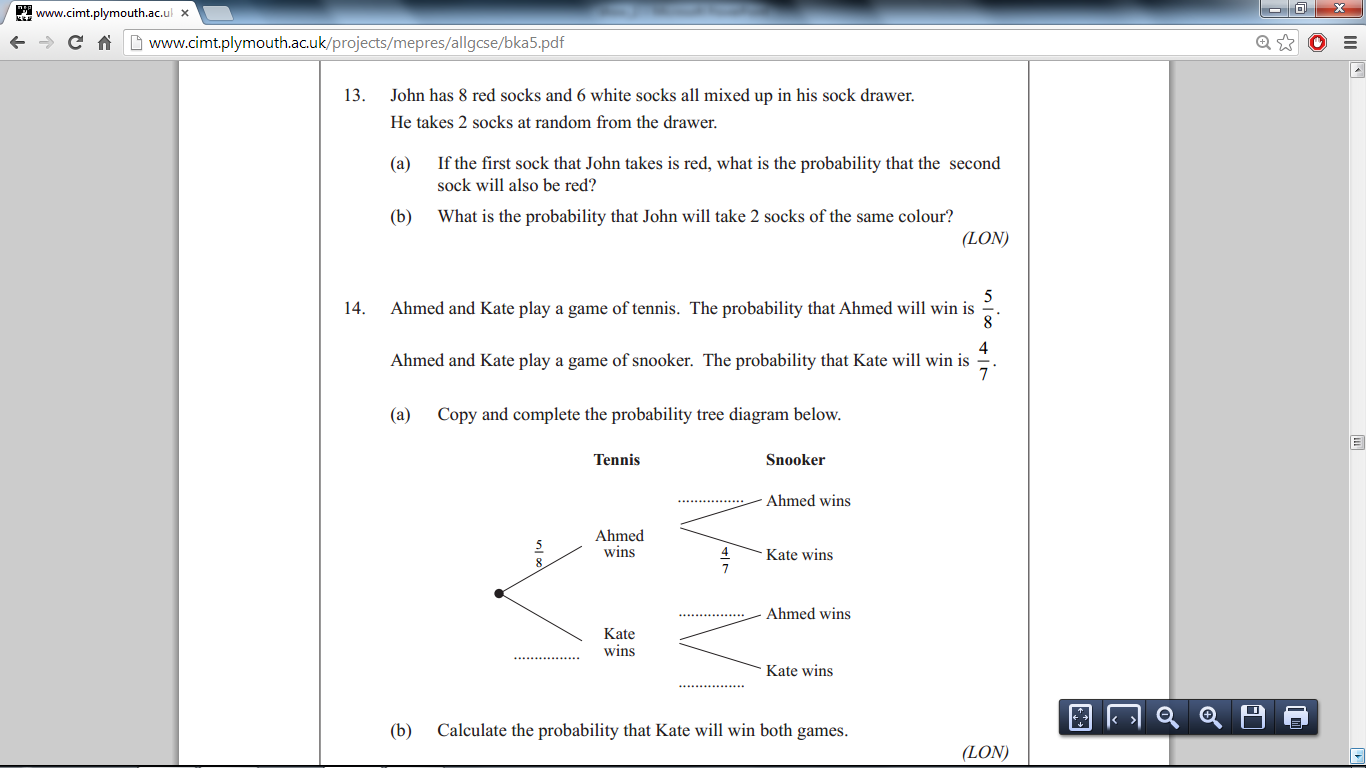 An Timthriall Láimhseála Sonraí
Cá fhad atá an seomra?
[Speaker Notes: CEIST A CHUR: Is mian linn ceist a chur faoinár rang – n’fheadar céard iad na hairdí tipiciúla ag ár rang?  Tig linn ceist a chur freisin i dtaobh na hairdí tipiciúla ag scoláirí atá ar comhaois sa phobal.  
Beidh mórán ceisteanna eile le cur againn faoinár rang, mar shampla: “Céard iad na modhanna taistil tipiciúla chun na scoile ag scoláirí, conas a dhéanann siad cumarsáid lena gcairde, céard é an t-ábhar is rogha leo, etc.  Braitheann gach rud ar an gceist cheart a chur. Trí bheith ar an eolas maidir leis an gceist cheart le cur, tig linn idirdhealú idir úsáid cheart agus úsáid mhícheart na Staitistice. Is anseo a thagann deacrachtaí do scoláirí chun cinn.

BAILIÚ: Ós rud é gur i gcomhthéacs is intuigthe uimhreacha, ba chóir dúinn sonraí réadúla  a úsáid i gcomhthéacsanna a thuigeann scoláirí.

ANAILÍSIÚ: Braitheann ár gcur chuige ar an gcineál sonraí agus ar chuspóir ár n-iniúchta.

LÉIRMHÍNIÚ: Is é a bhíonn sa chéim dheireanach d’aon iniúchadh staitistiúil ná scrúdú ar conas gaol a bhunú idir na conclúidí agus an bhuncheist. Léirmhíniú matamaiticiúil atá ann.]
LAOFACHT
[Speaker Notes: ACCURACY HAS 2 ELEMENTS: RELIABILITY(REPEAT MEASUREMENT) & LACK OF BIAS. DVD Bias 17.30 – 19.23

Do you think school holidays are too long?  Biased if you only ask teachers/students.]
√
×
√
×
[Speaker Notes: Ach má theastaíonn ó scoláirí a gceistneoir féin a dhearadh? Baineann 2 ghné le cruinneas: iontaofacht agus easpa laofachta.]
“You can’t fix by analysis what you bungled by design” 
Light, Singer and Willett
Sampláil Randamach Simplí: Dóchúlacht
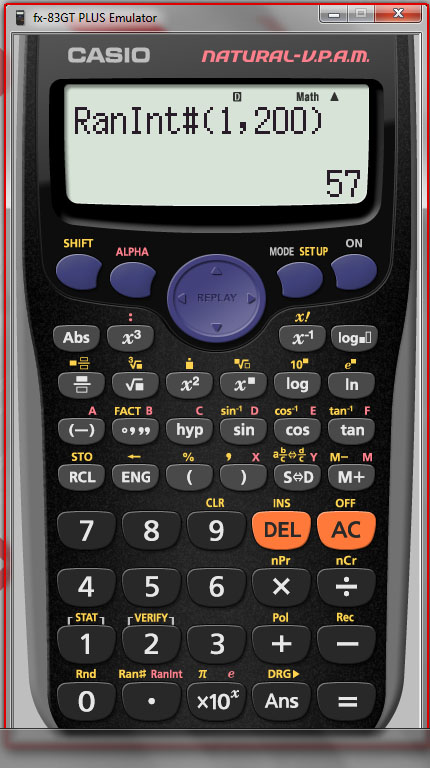 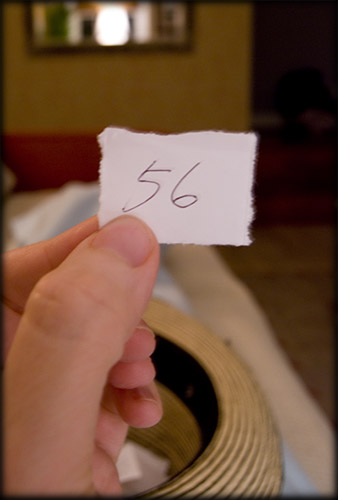 Cad leis a gceanglóidh na daltaí  é seo?
Glan an 
t-áireamhán
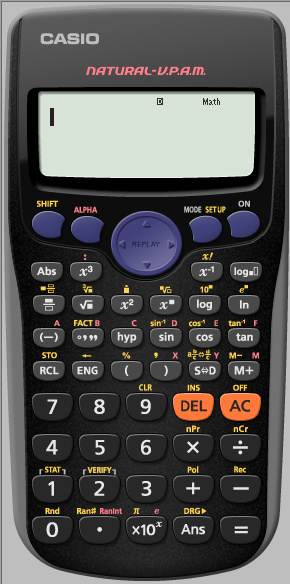 Sampláil Randamach Simplí ag baint úsáid as Ran#
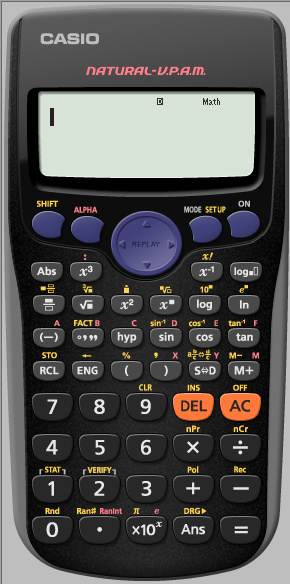 Brúigh an cnaipe Ran# : buí
Sampláil randamach le háireamhán
Gineann áireamhán uimhir bhréagach 3 dhigit níos lú ná 1.
i.e. gineann sé uimhir randamach sa raon [0, 1]

Nóta:	Taispeántar an toradh  mar chodán nuair a  
	roghnaítear ‘Natural Display/WriteView’.


Sampla:	Chun uimhreacha a ghiniúint idir 1 agus 200
	199 x [0, 1] = [0, 199]
	199 x [0, 1] + 1 = [1, 200]
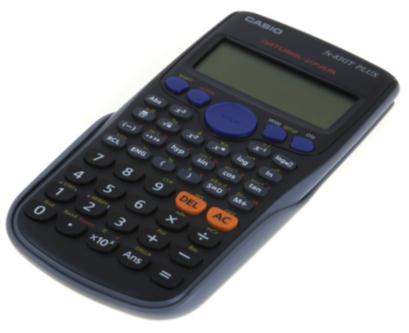 [Speaker Notes: Cliceáil le nótaí a bhreacadh]
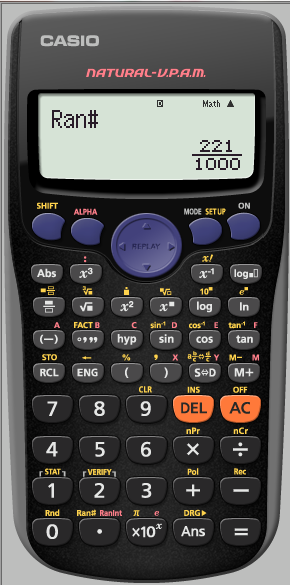 Cumraigh (Set Up):buí
200 Scoláire, 13 Chlár Sonraí
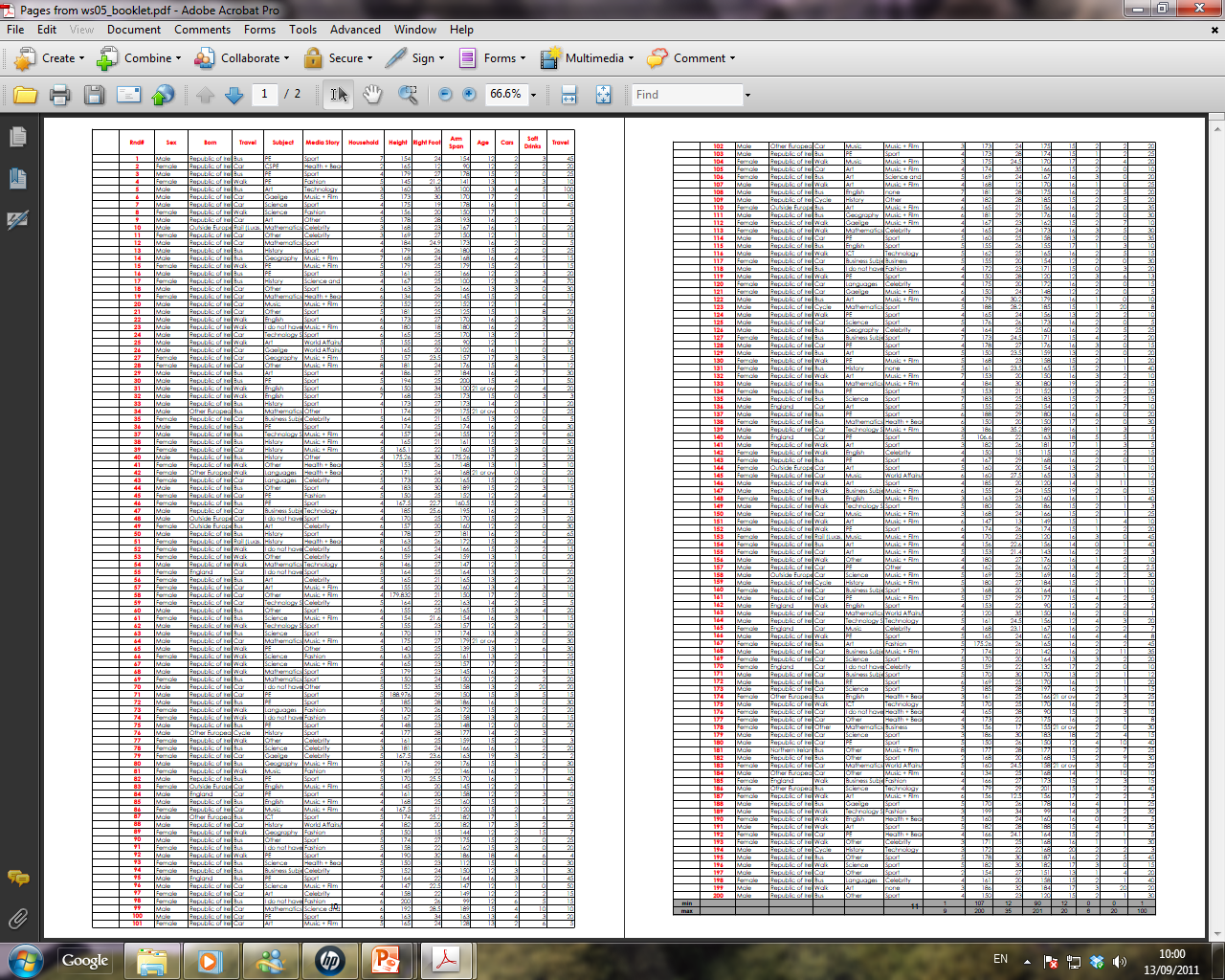 Leathnach:  5,6
[Speaker Notes: *Dáil amach an tacar sonraí do 200 scoláire.
 Gheobhaidh tú é seo ar ais. Féach go bhfuil sonraí réadúla go deas normálta agus ordaithe mar a chuirfí i láthair i dtéacsleabhar iad.]
Uasuimhir/Íosuimhir/Marcanna Scóir/ Sampláil 30
8
Frequency
7
6
5
4
3
2
1
0
Sample 30 of Household
Obair Bheirte

Tasc : Sampláil de 30
Clár Sonraí (Lth 5,6), Rialóir, Peann
Áireamhán, Tábla
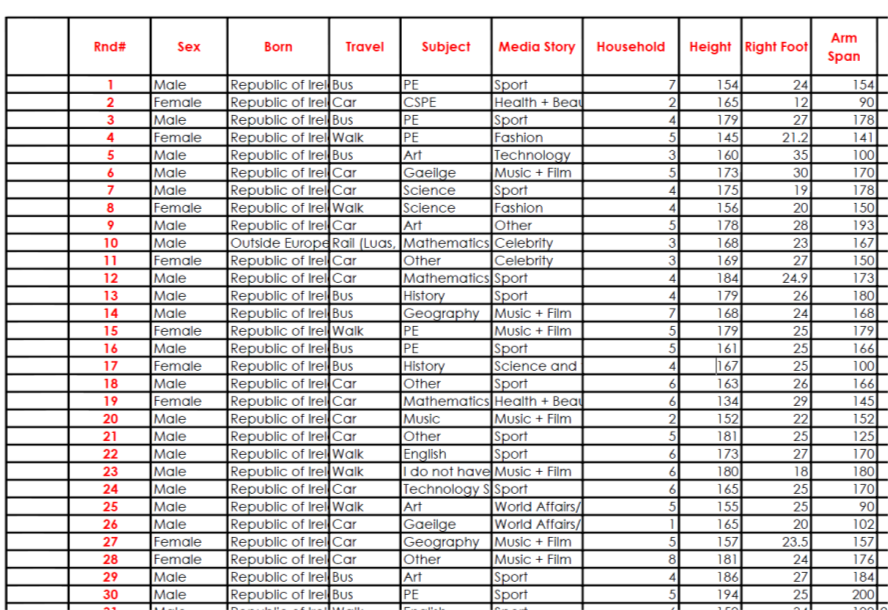 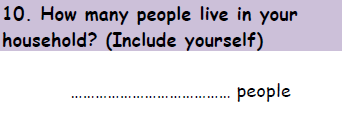 23
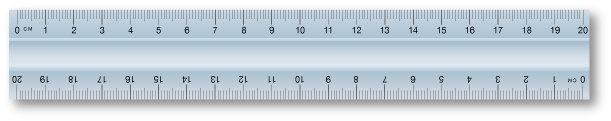 4
Líneghraf(Breacadh Poncanna)
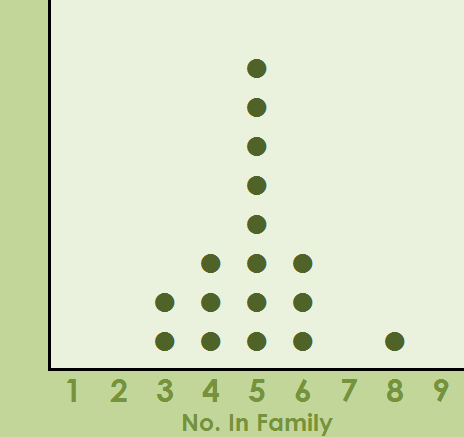 8
Frequency
7
6
5
4
3
2
1
0
Leathnach: 7
Comhathrú
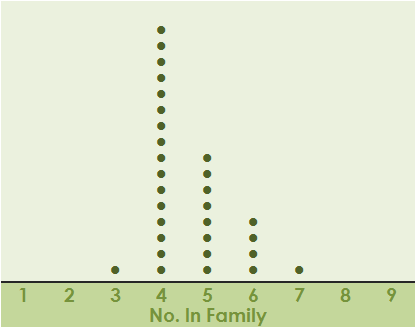 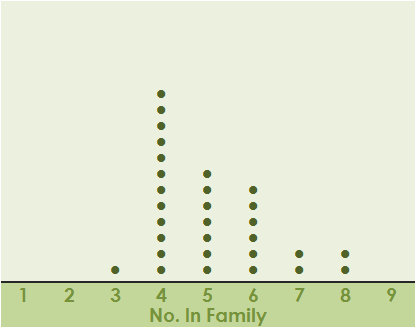 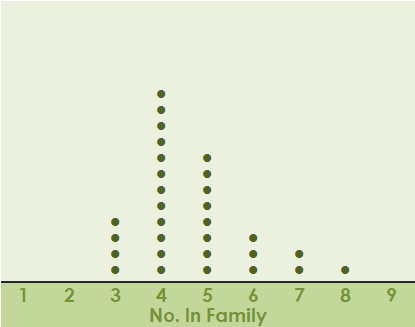 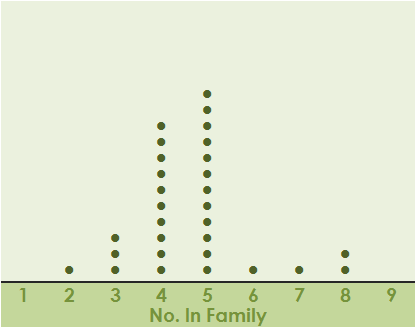 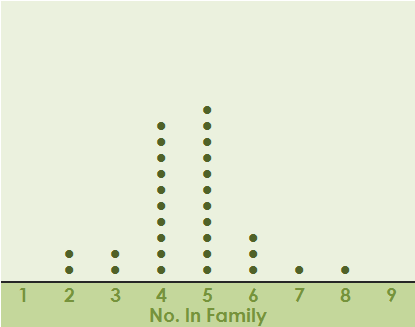 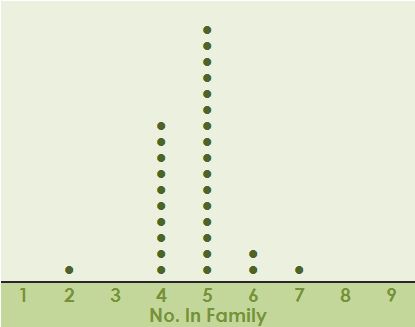 Cad atá mar an gcéanna?: Cruth, Raon
Anailís á déanamh ar do líneghraf: C. 12
Déan cur síos ar na sonraí ar a oiread bealaí is féidir leat agus úsáid á baint agat as cur síos cruthach agus uimhriúil
Leathnach 7
Anailís á déanamh ar do líneghraf: C. 12
M
Tomhais ar Chlaonadh Lárnach agus Leathadh
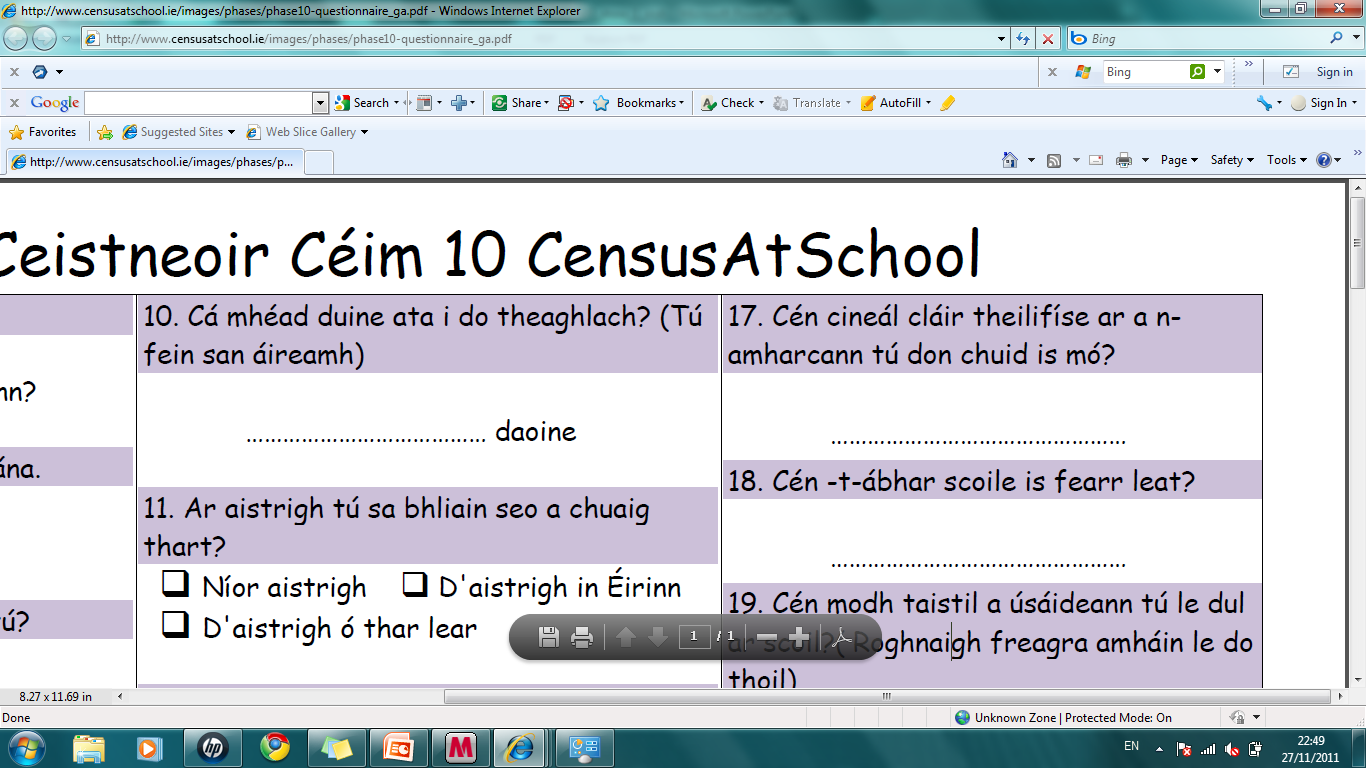 ód
[Speaker Notes: Cliceáil le nótaí a bhreacadh]
Soiléiriú a dhéanamh ar an bhfadhb láithreach
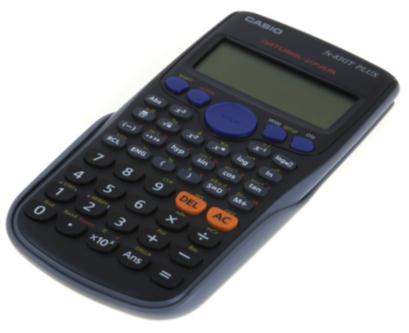 Cé mhéad sa teaghlach tipiciúil in ár scoil?
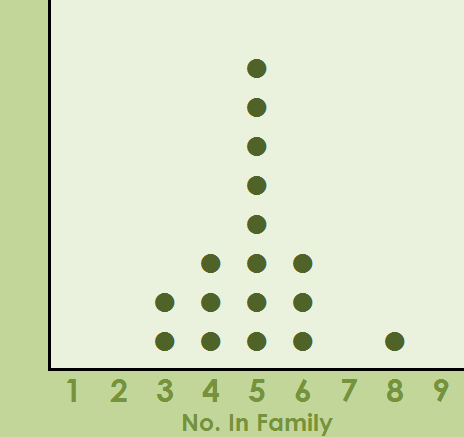 [Speaker Notes: CEIST A CHUR: Is mian linn ceist a chur faoinár rang – n’fheadar céard iad na hairdí tipiciúla ag ár rang?  Tig linn ceist a chur freisin i dtaobh na hairdí tipiciúla ag scoláirí atá ar comhaois sa phobal.  
Beidh mórán ceisteanna eile le cur againn faoinár rang, mar shampla: “Céard iad na modhanna taistil tipiciúla chun na scoile ag scoláirí, conas a dhéanann siad cumarsáid lena gcairde, céard é an t-ábhar is rogha leo, etc.  Braitheann gach rud ar an gceist cheart a chur. Trí bheith ar an eolas maidir leis an gceist cheart le cur, tig linn idirdhealú idir úsáid cheart agus úsáid mhícheart na Staitistice. Is anseo a thagann deacrachtaí do scoláirí chun cinn.

BAILIÚ: Ós rud é gur i gcomhthéacs is intuigthe uimhreacha, ba chóir dúinn sonraí réadúla  a úsáid i gcomhthéacsanna a thuigeann scoláirí.

ANAILÍSIÚ: Braitheann ár gcur chuige ar an gcineál sonraí agus ar chuspóir ár n-iniúchta.

LÉIRMHÍNIÚ: Is é a bhíonn sa chéim dheireanach d’aon iniúchadh staitistiúil ná scrúdú ar conas gaol a bhunú idir na conclúidí agus an bhuncheist. Léirmhíniú matamaiticiúil atá ann.]
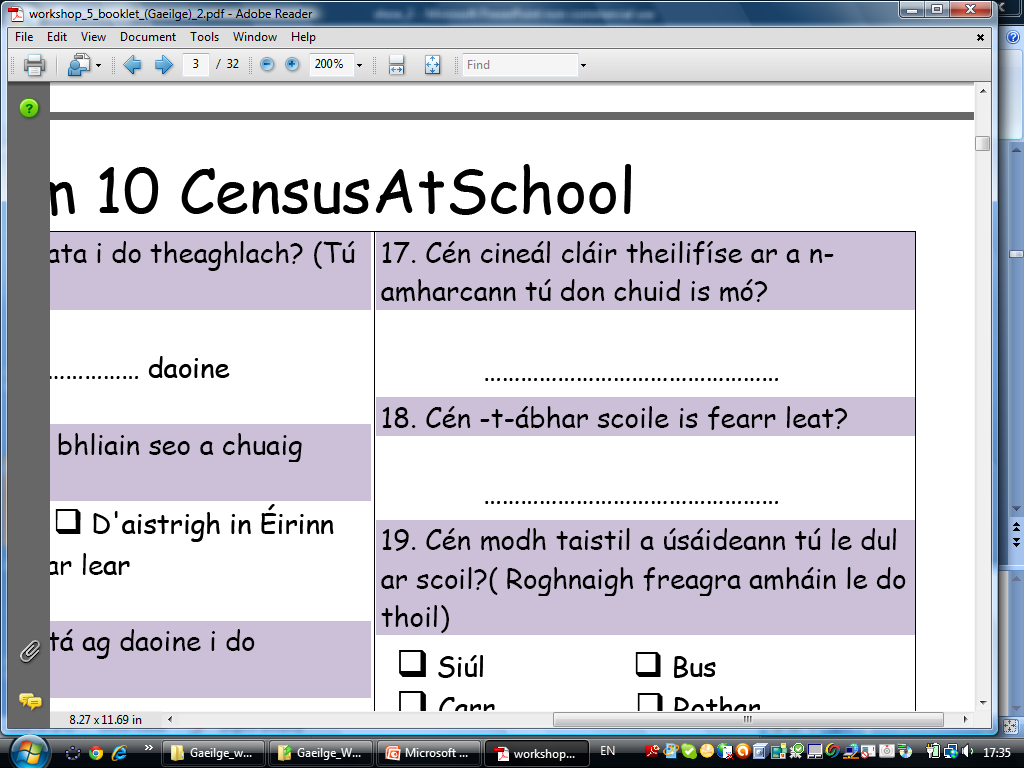 Leathnach 2
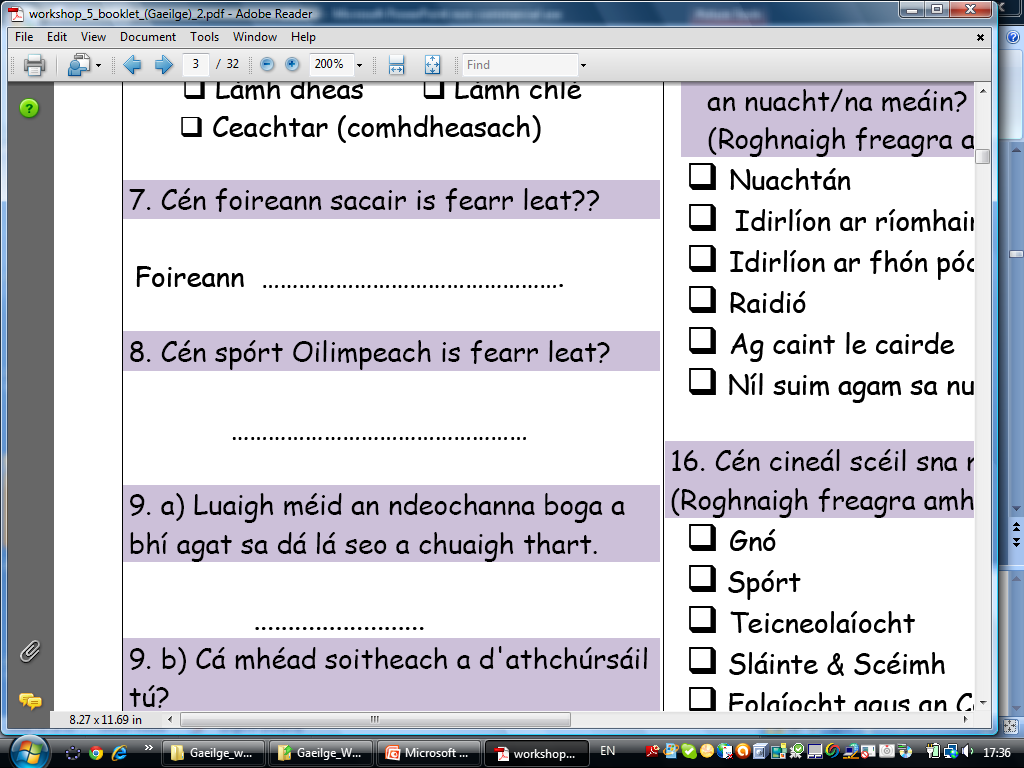 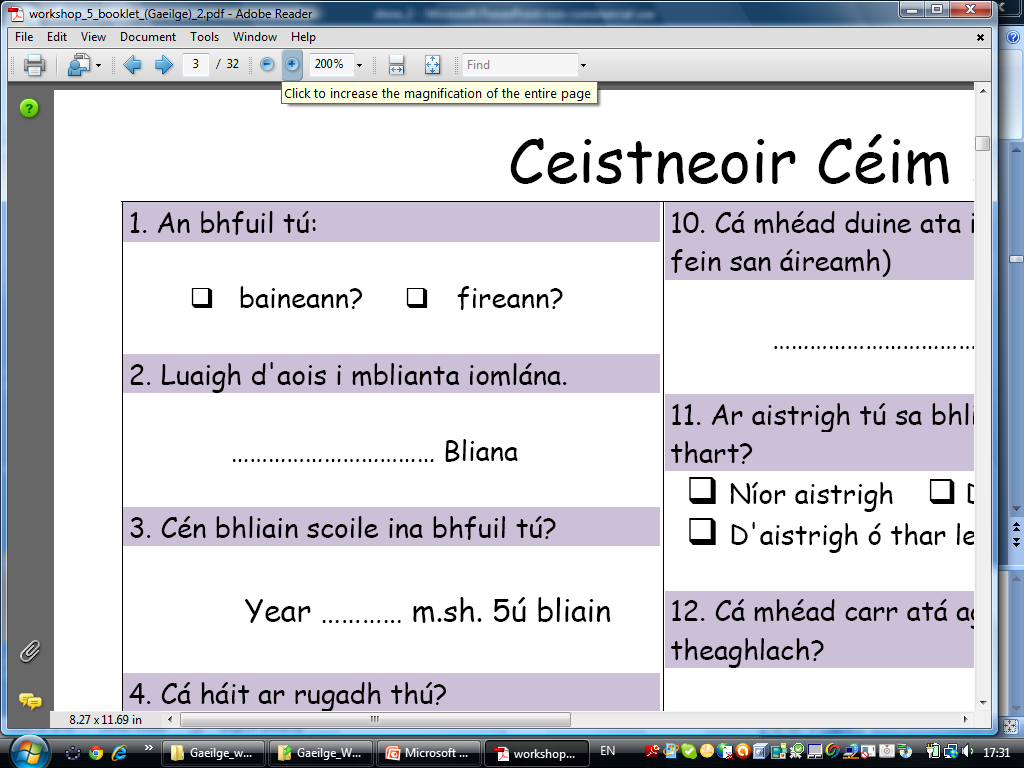 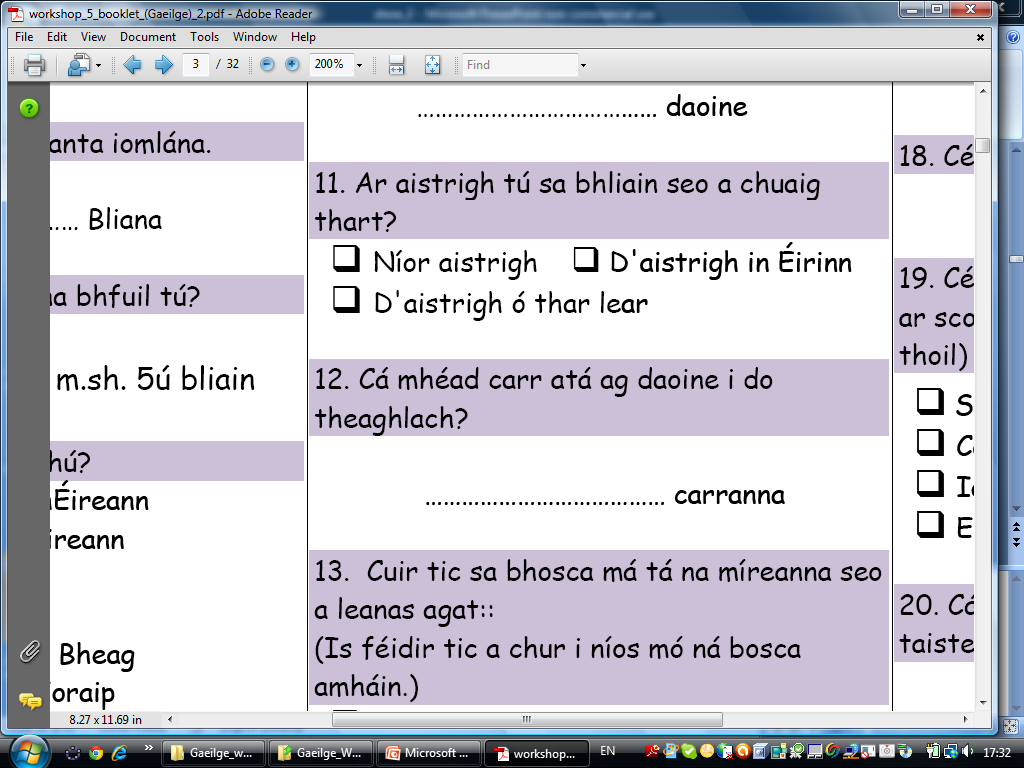 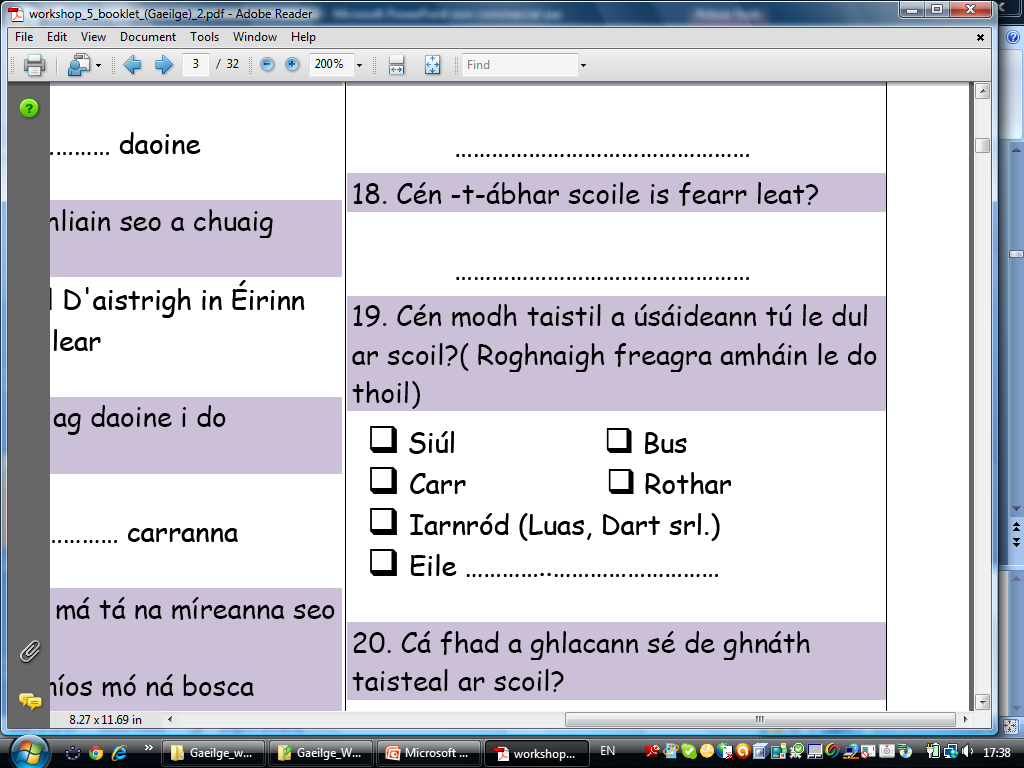 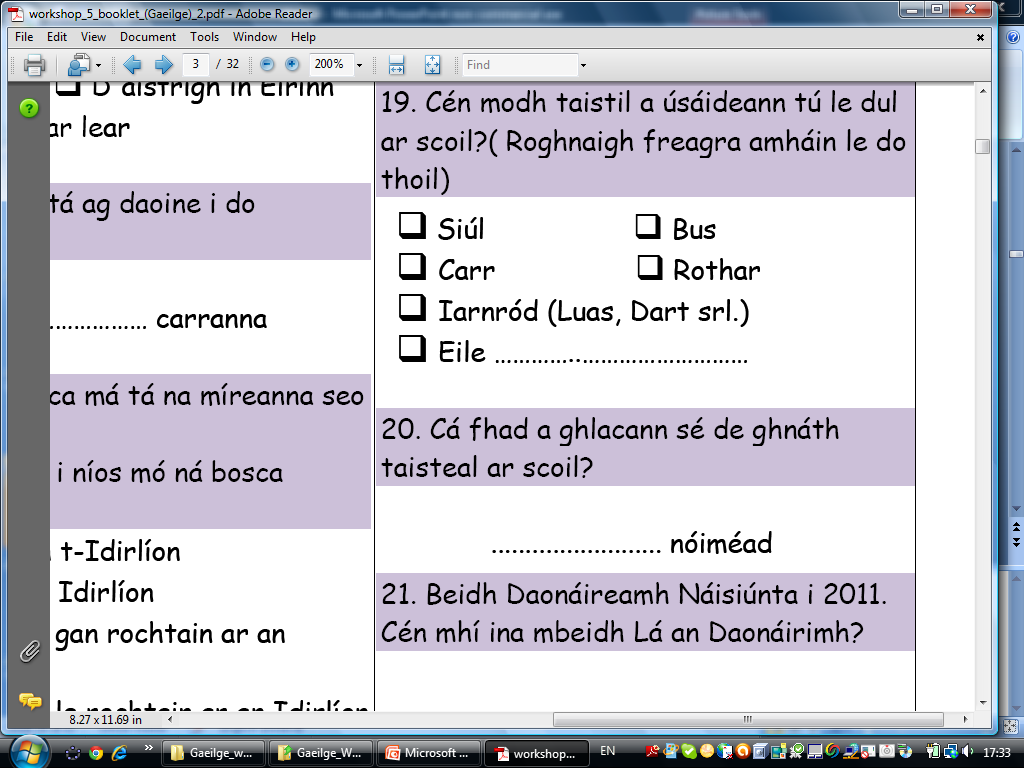 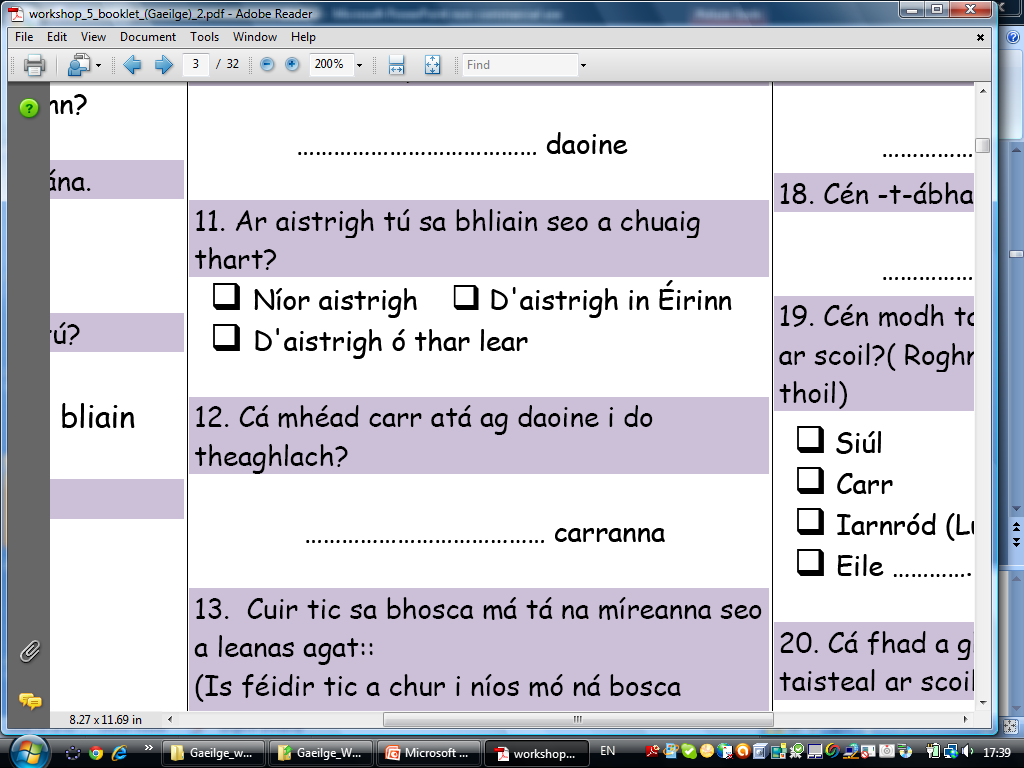 Cén cineál sonraí a gheofá ó na ceisteanna seo :Focail, Uimhreacha
Sonraí Catagóireacha
Sonraí Catagóireacha in ord
An gceart go mbeadh laethanta saoire níos faide ag daltaí bunscoile?




Sonraí Uimhriúla
Scoite
Leanaúnach
Cinéalacha Ceisteanna Imscrúdaitheacha
Gaolmhaireacht
Achoimre
Comparáid
2,4,6
3,5,7
1,8
Léiriú Grafach
[Speaker Notes: Following C@S questionnaire, the DHC shows the importance of posing a question. Identify if we have 3 main types; SUMMARY,COMPARISON,RELATIONSHIP.]
Cé acu Léiriú Grafach?
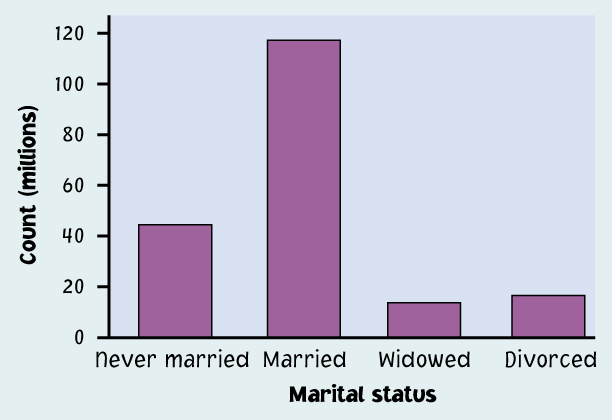 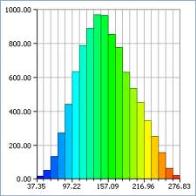 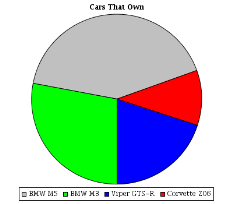 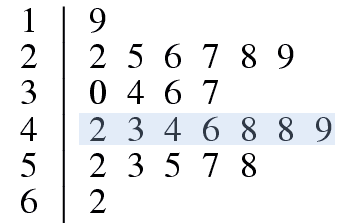 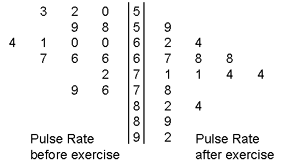 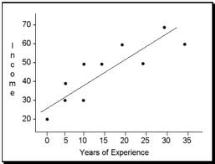 Key: 1|9 = 19 cm
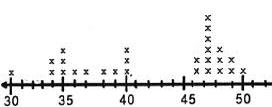 Key: 5|9 = 59 beats
TSAL,  AT
ATGL, ATAL
Cad air a mbunaítear ár rogha?
[Speaker Notes: Beidh an rogha a dhéanfar maidir leis an léiriú grafach agus an saghas ceisteanna bunaithe ar an gcineál sonraí.  Más ceist chomparáide do shonraí leanúnacha uimhriúla atá i gceist, tig linn úsáid a bhaint as 2 phoncléaráid nó as learáid ghais is duillí cúl-le-cúl. Más ceist chomparáide do shonraí catagóireacha atá ann, tig linn barrachairt ilchodach a úsáid. Braithfidh an rogha a dhéanfar ar an gcineál sonraí. Tá cur amach ag múinteoirí ar a bhformhór seo cheana – beimid ag plé leis na cinn nua i rith an lae.

Poncléaráidí .. Coinníonn an grúpa mar aonaráin agus leiríonn cruth. 
Ach na sonraí a bheith bailithe, tá orainn an cineál sonraí a anailísiú ionas gur féidir cinneadh a dhéanamh maidir leis an modh ceart le cur síos ar na sonraí. Níl aon ordlathas anseo ach tá graif áirithe níos úsáidí ná a chéile ag brath ar na sonraí. Ba chóir do scoláirí é seo a fhoghlaim go himfhiosach. Níor éiligh an seansiollabas orainn an cineál léiriú grafach a chinneadh ach anois ...(Roghnaigh modhanna grafacha nó uimhriúla cuí le cur síos ar na sonraí ... Aonathráideach amháin (Siollabas an TS 1.6)
Graf 1:
Airdí scoláirí Éireannacha (suirbhé 2009)
Graf 2: 
Barrachairt ilchodach.

Ní féidir a bheith ag rá leo de shíor cad ba chóir dóibh a tharraingt.
TREOCHLÁR: Tá sé seo ann do na múinteoirí ach ach níor chóir go mbeadh scoláirí á chur de ghlanmheabhair.]
Líne Graf
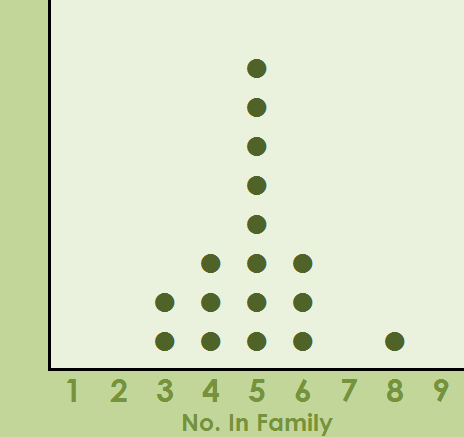 Tarraing  boscaí timpeall na poncanna
Líne Graf
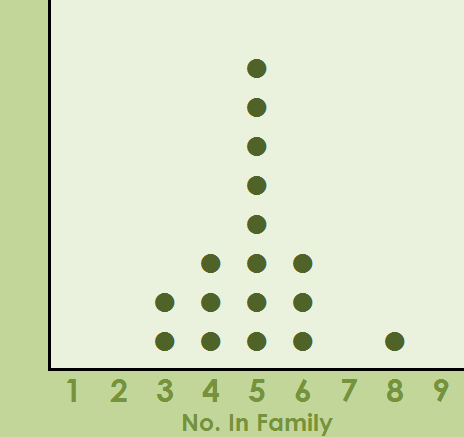 8
Frequency
7
6
5
4
3
2
1
0
Cad atá agat?
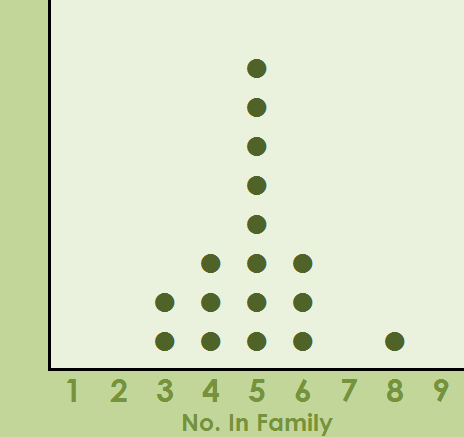 8
Frequency
7
6
5
4
3
2
1
0
An leor na boscaí
Dá mbeadh 200 sonraí ?
Barrachairt go Barrachairt Mhinicíochta Coibhneasta
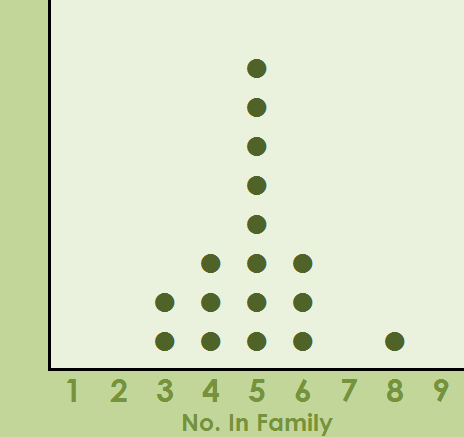 Minicíocht Choibhneasta %
48
42
36
30
24
18
12
6
0
[Speaker Notes: Cliceáil le nótaí a bhreacadh]
Cuspóir: Dé-athráideacha
Gaolmhaireacht a léiriú go grafach:
	 Scaipghraif
Neart na gaolmhaireachta a chainníochtú 	Comhéifeacht Chomhghaolaithe
Ag úsáid samhail líne chun tuar a dhéanamh: 
	An Líne is Fearr Oiriúnt
Réise Géag Láimhe agus Airde
Tasc: A

Marcáil meán na réisí lámhghéag ar an ais chothrománach: 159.5cm
Tarraing líne ingearacha ón bpointe seo
Leathnach: 14
Tasc: B

Marcáil meán na n-airdí ar an ais ingearach: 160.5cm
Tarraing líne chothrománach ón bpointe seo
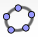 [Speaker Notes: Is there a relationship in the data (hoping someone will say graph it)
Giving them a sheet with the data plotted
Is there a relationship in the data
Mark in the mean of the x’s mean of the y’s point
What does that point means in context
Draw in the quadrants
What do each of the quadrants mean in context (above average and above average, below average and below average and the two other ones)
Count up the number of dots in each quadrant.
Colouring in or highlighting the dots
If I said that I knew a person from the same population had an arm span of 160cm could you comment on their height? (Trying and get the participants to see a need for drawing in a line of best fit)
Before drawing in a line of best fit; would it make sense that the line of best fit would pass through the point (mean of the arm spans, mean of the heights)?
Draw in the line of best fit. Mention (if there is a linear relationship) the line of best fit goes through the 2 quadrants with the highest % of data.
Estimate the height of someone with an arm span of 170cm
 
(Calculate the slope of the line of best fit)]
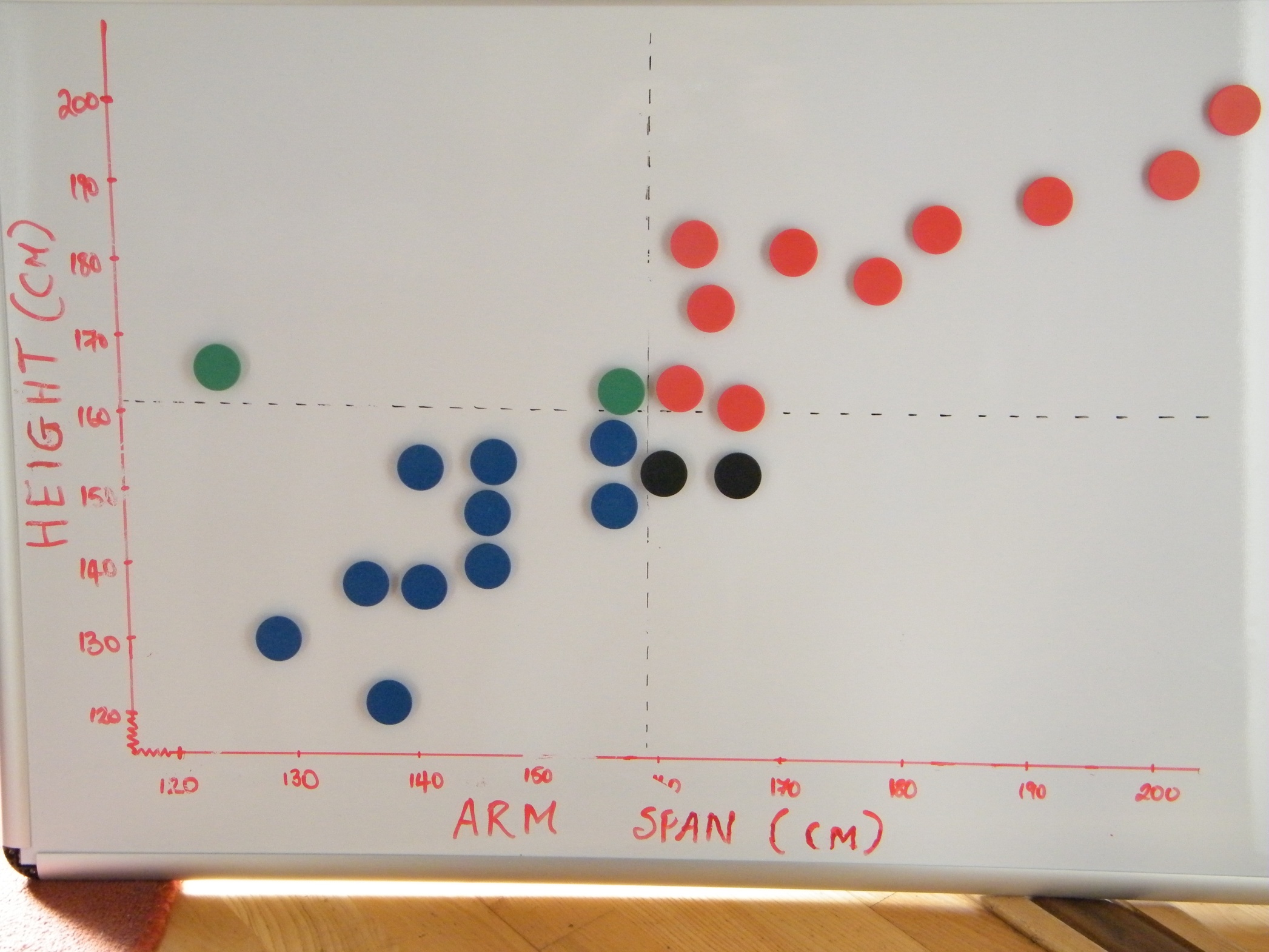 Comhairigh líon na bpointí i ngach cearthú
Cóimheas Uimhir na Ceathrún
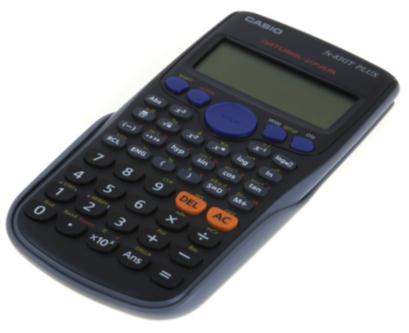 Pearson Product Moment Correlation Coefficient
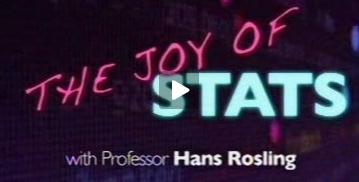 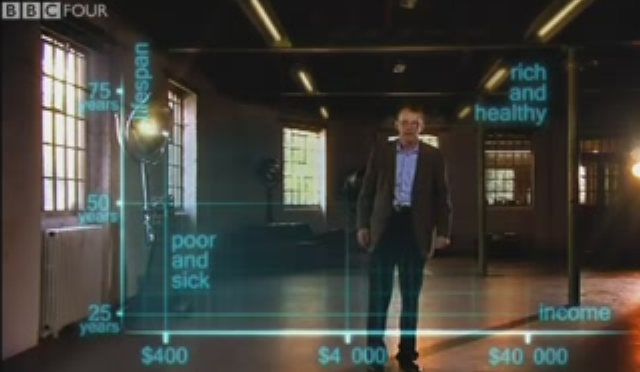 http://www.getstats.org.uk/
http://www.open.ac.uk/openlearn/whats-on/the-joy-stats
[Speaker Notes: Why do we do statistics?? What does a statistician do?? What is statistics used for? Can you give me examples of people that use statistics in their work?? Actuary, research, Economists, Engineers(enables one to effectively predict/control phenomena subject to variations-strengths below design limit), Medics, Solicitors, Psychologists, Health care professionals, Marketing, Education, Military.
  It plays a major role in improving the quality of any product or service.

Statistics is more alive, more accurate and more useful than ever. Over 140,000 calculations were computed during this video. This would have been beyond comprehension 10,15,20 years ago. By making it more relevant and realistic for our students it encourages them to engage with the data.

http://www.youtube.com/watch?v=jbkSRLYSojo&feature=player_embedded]
T&F ar Chomhéifeacht an Chomhghaolaithehttp://www.istics.net/stat/Correlations
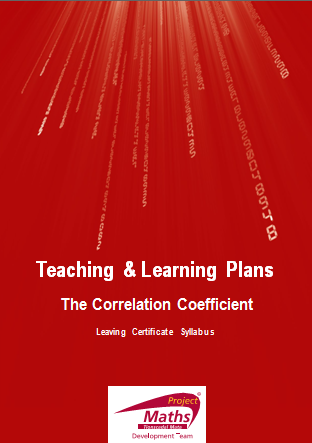 An Líne is Fearr Oiriúnt
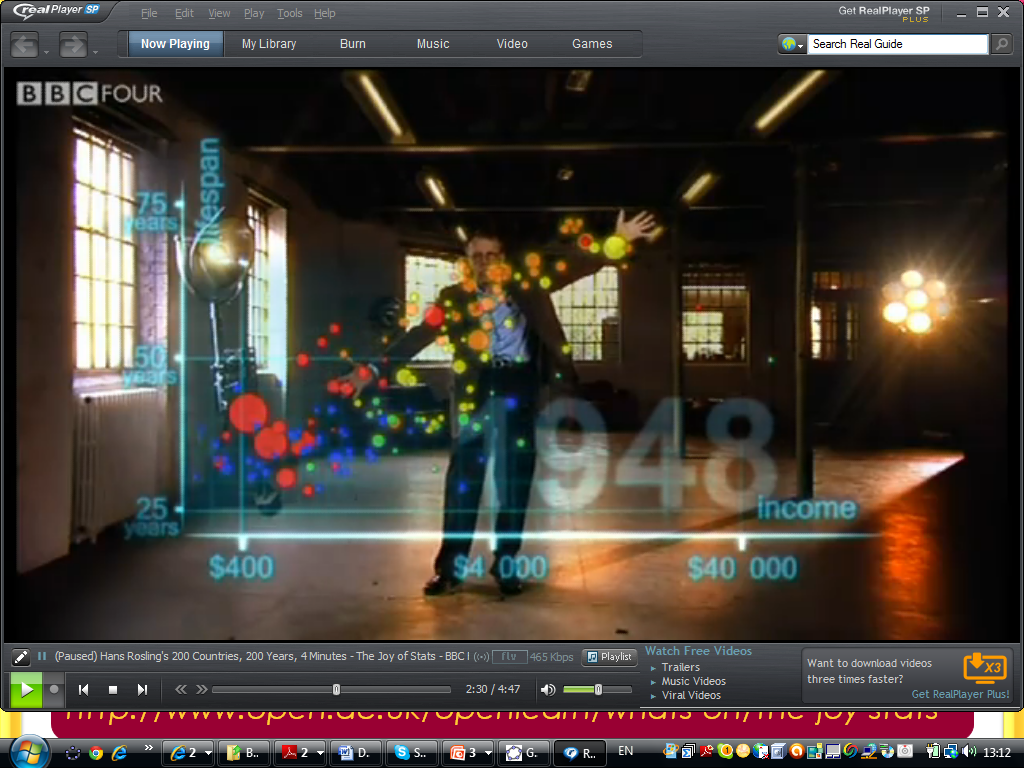 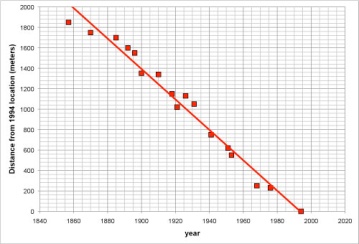 http://www.shodor.org/interactivate/activities/Regression/
“We  draw this line only when we have a strong positive or strong negative correlation “
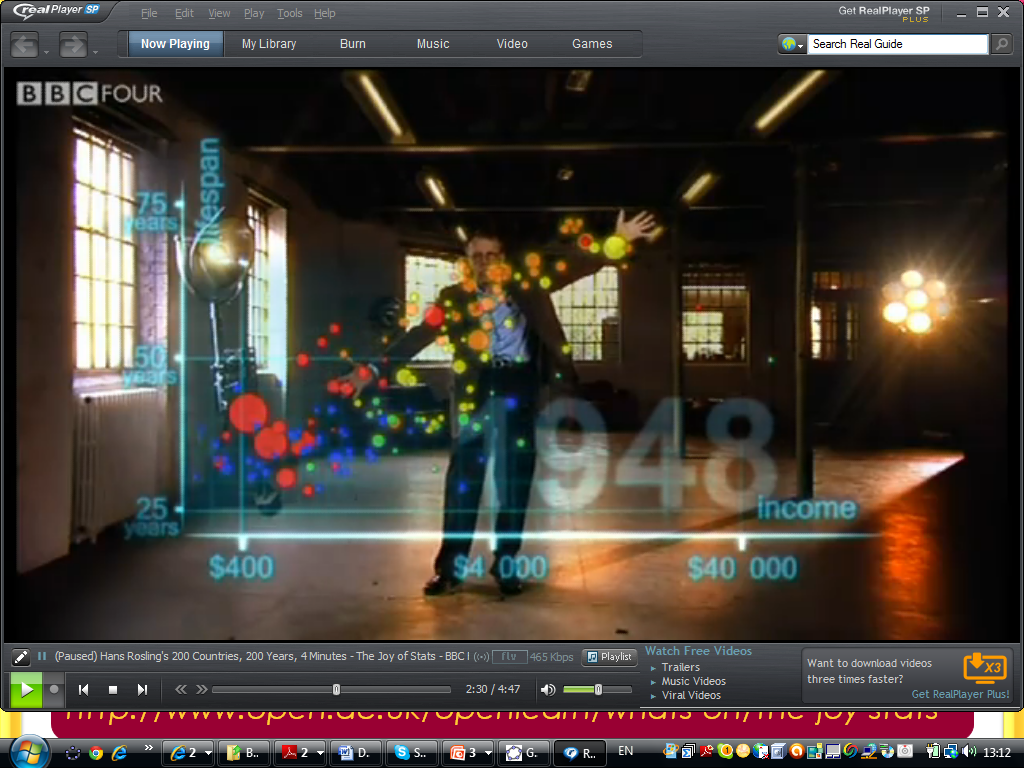 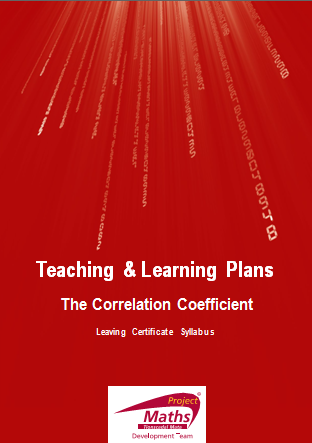 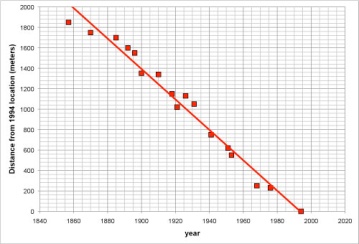 Line of best fit: A straight line used as a best approximation of a summary of all the points in a scatter-plot.
http://www.shodor.org/interactivate/activities/Regression/
T&F: Comhéifeacht an Chomhghaolaithe
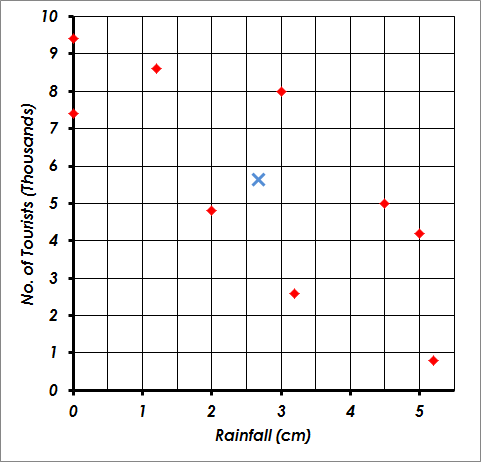 Líón Turasóirí
Méíd Báistí (cm)
T&F: Comhéifeacht an Chomhghaolaithe
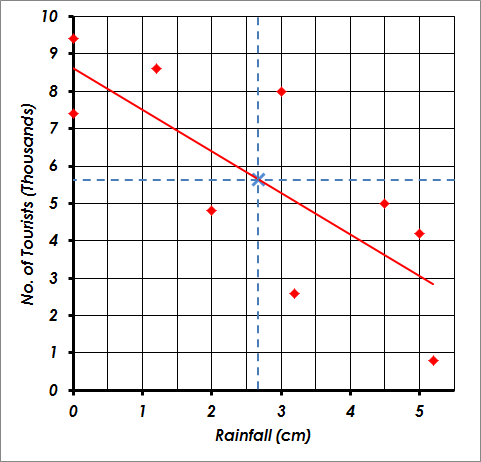 Líón Turasóirí
Méíd Báistí (cm)
T&F: Comhéifeacht an Chomhghaolaithe
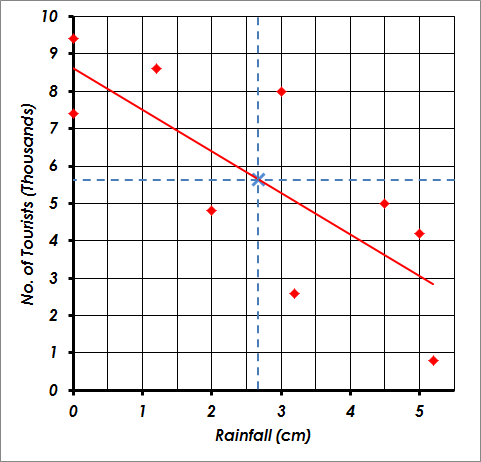 Líón Turasóirí
Méíd Báistí (cm)
Sample 30 of Household - Probability
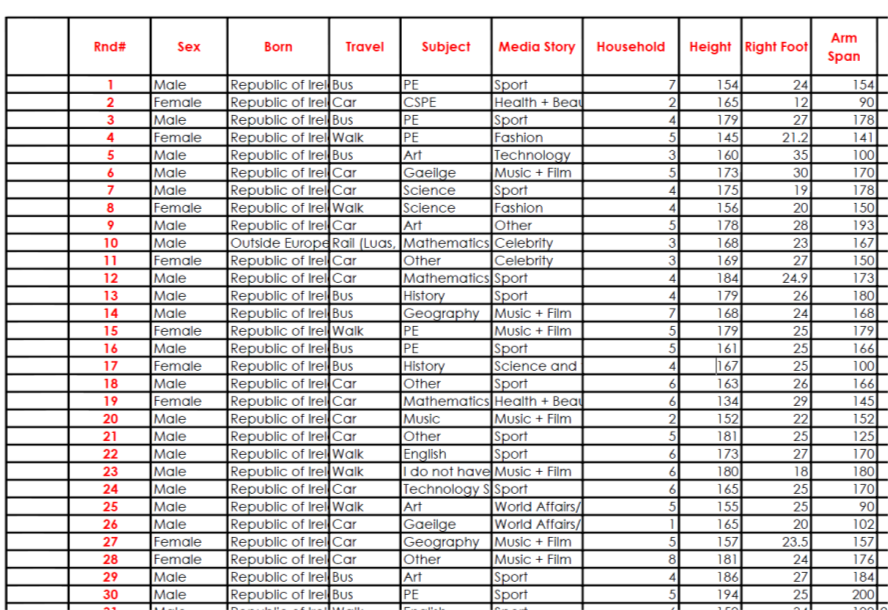 199q.+1= 
=
=
=
23
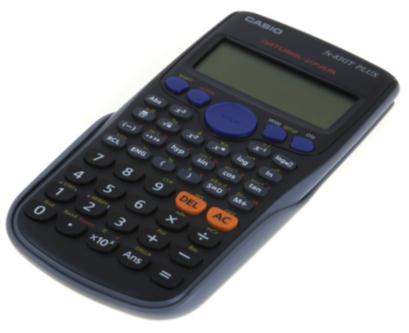 4
Sample 30 of Household - Replacement
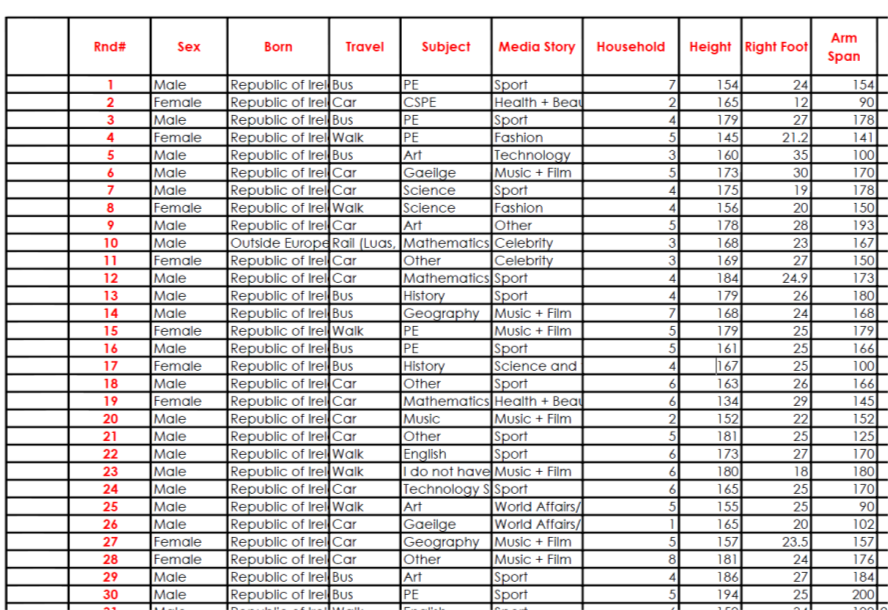 23
4
AM
Tomhais ar Chlaonadh Lárnach agus Leathadh
irmheán
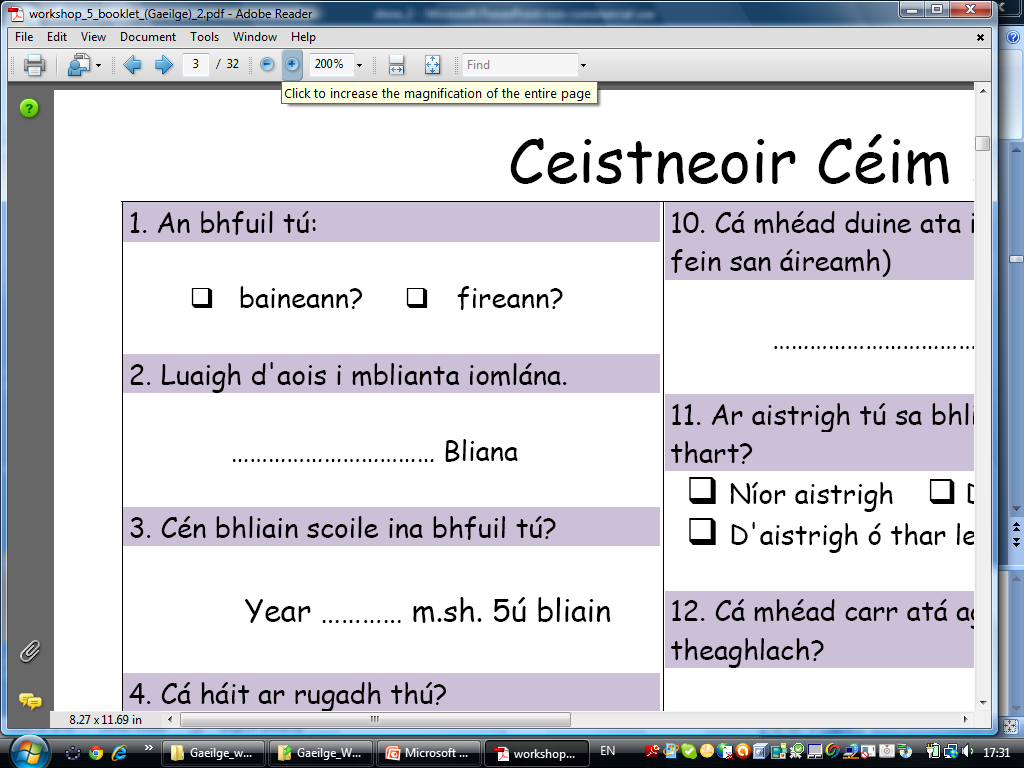 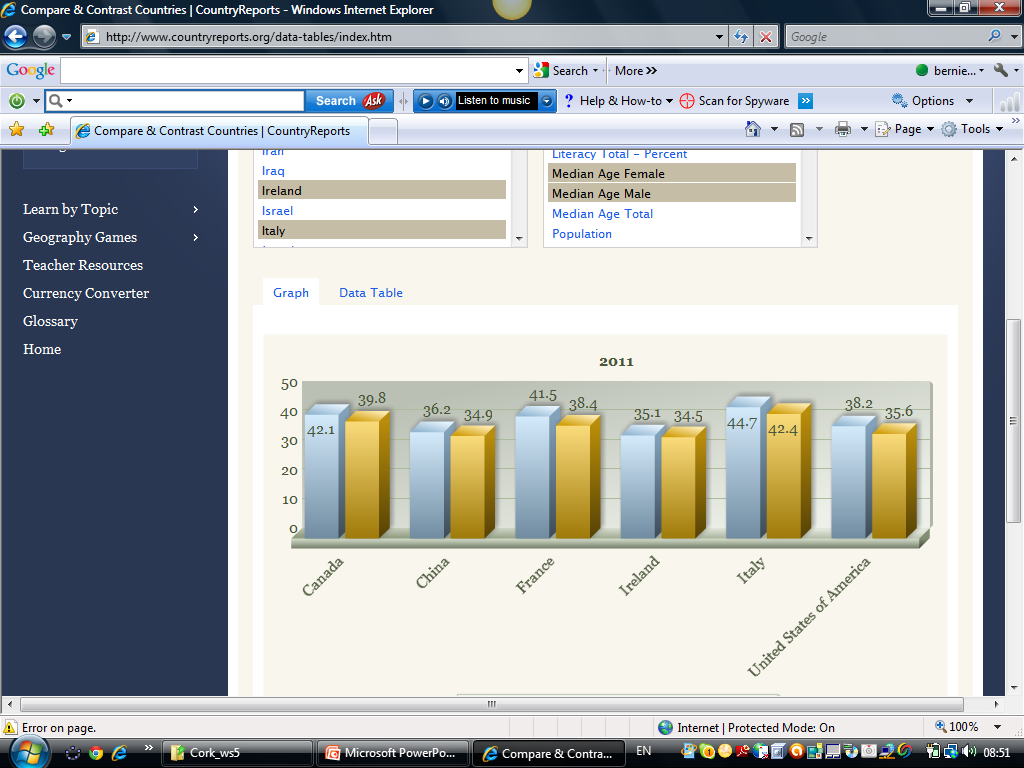 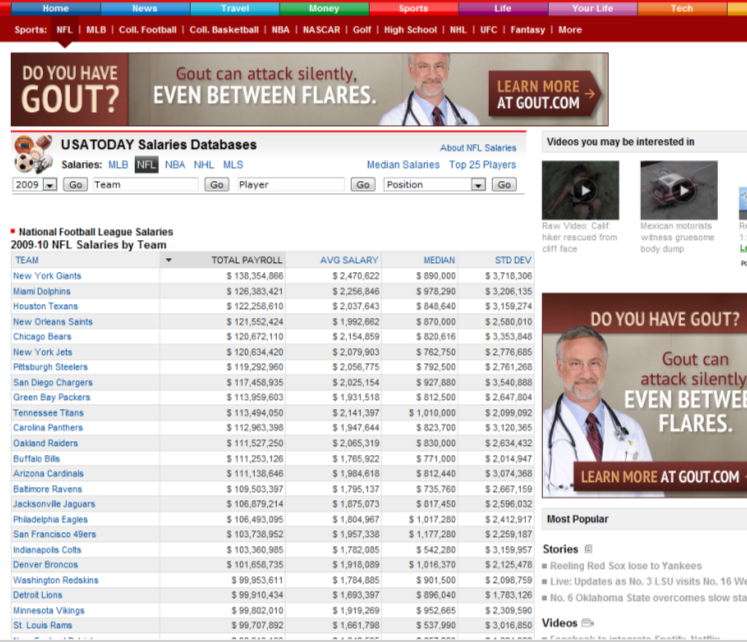 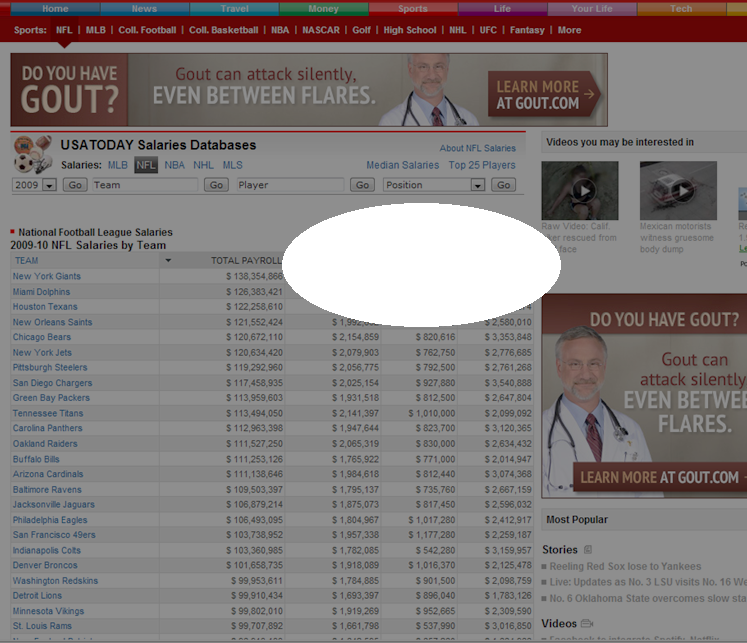 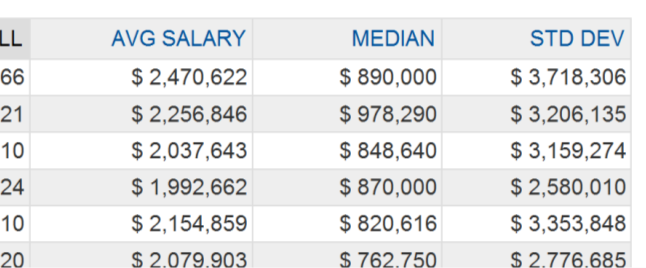 [Speaker Notes: Nice example that Gary sent showing the importance of median versus mean]
Bar Chart to Relative Frequency Bar Chart
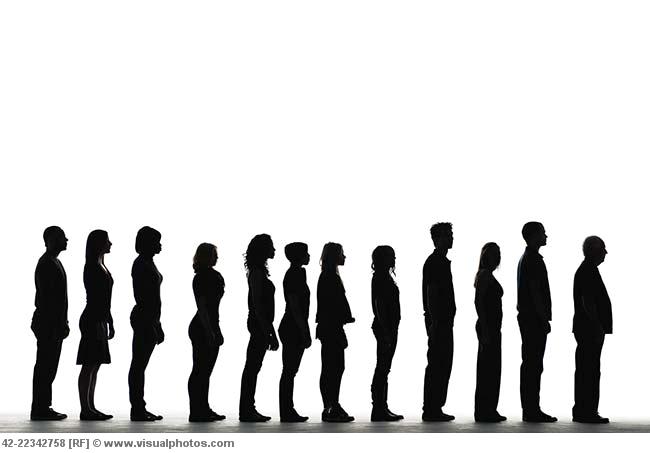 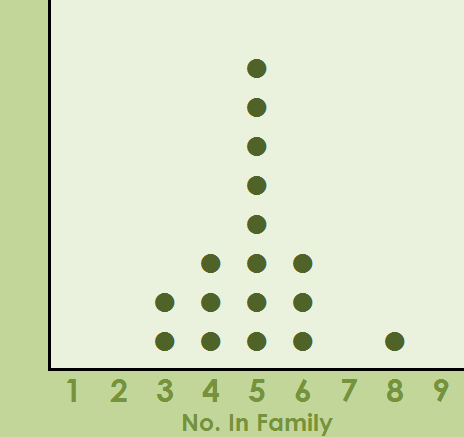 Relative Frequency %
48
42
36
30
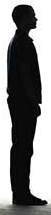 24
18
12
6
0
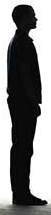 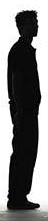 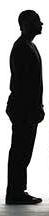 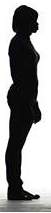 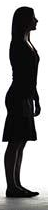 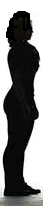 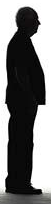 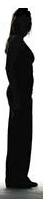 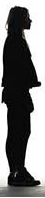 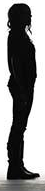 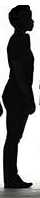 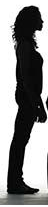 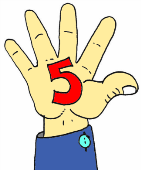 An Achoimre Chúig Uimhir
1. Uasuimhir
2. Íosuimhir
6’4”
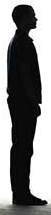 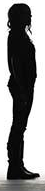 5’3”
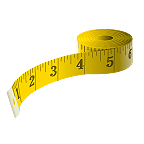 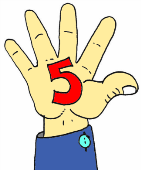 An Achoimre Chúig Uimhir
3. Airmheán
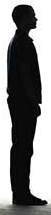 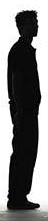 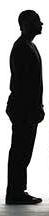 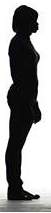 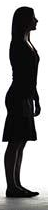 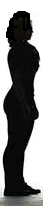 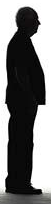 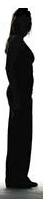 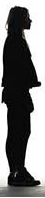 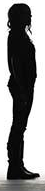 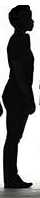 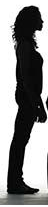 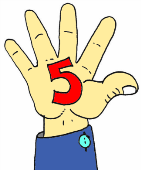 5’7”
5’6.5”
Airmheán  = 5’6.75”
An Achoimre Chúig Uimhir
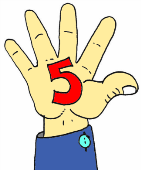 4.  1ú Cheathairíl
5.  3ú Cheathairíl
An Achoimre 5
Uimhir
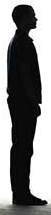 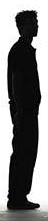 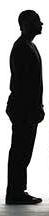 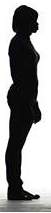 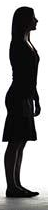 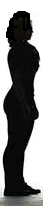 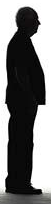 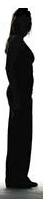 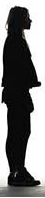 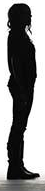 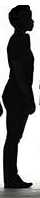 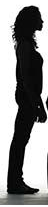 5’11”
5’4.8”
6’
5’4”
Q3 = 5’11.5”
Q1 = 5’4.4”
Anailís á déanamh ar do líneghraf: C. 12
M
Leathnach: 8
eán
Leithdháiltí Neamhchóra
Iomlán gach sraithe: 45
Leithdháiltí Neamhchóra
Iomlán gach sraithe: 45
Leithdháiltí Neamhcóra
Iomlán gach sraithe: 45
Cion Cothrom agus Éagothrom
1.Déan an leithdháileadh éagothrom cothrom
2.  Comhairigh líon na ngluaiseachtaí
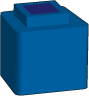 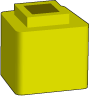 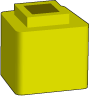 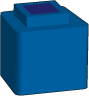 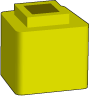 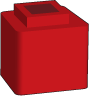 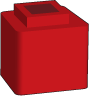 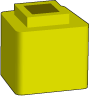 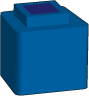 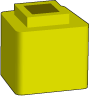 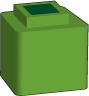 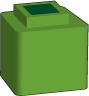 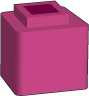 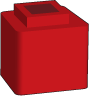 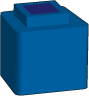 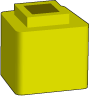 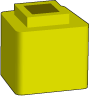 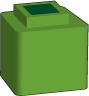 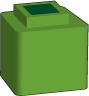 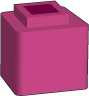 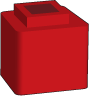 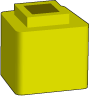 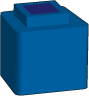 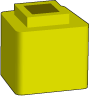 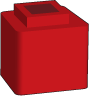 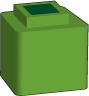 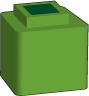 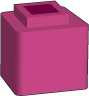 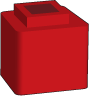 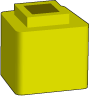 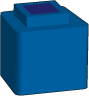 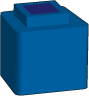 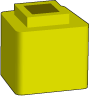 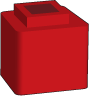 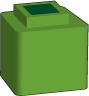 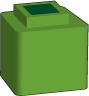 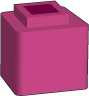 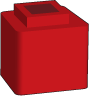 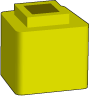 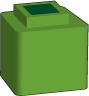 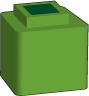 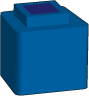 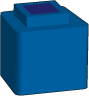 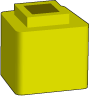 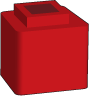 Leithdháiltí córa agus neamhchóra
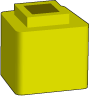 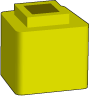 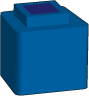 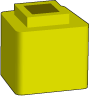 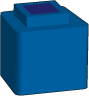 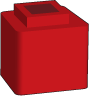 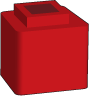 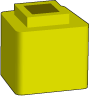 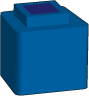 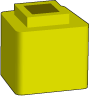 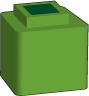 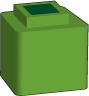 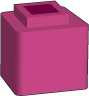 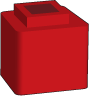 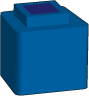 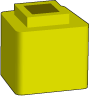 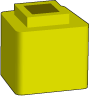 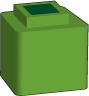 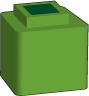 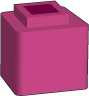 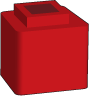 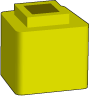 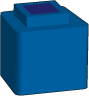 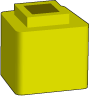 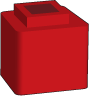 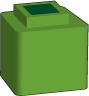 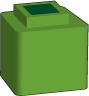 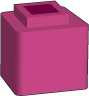 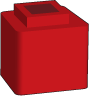 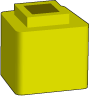 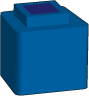 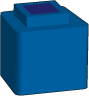 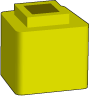 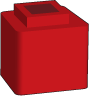 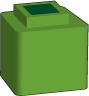 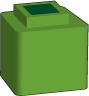 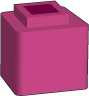 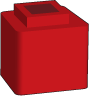 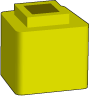 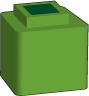 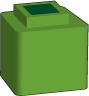 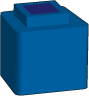 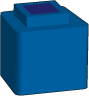 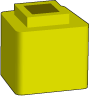 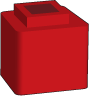 Leithdháiltí córa agus neamhchóra
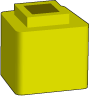 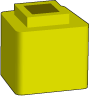 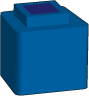 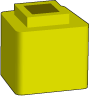 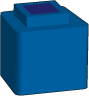 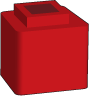 3 bheart
1 bheart
2 bheart
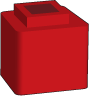 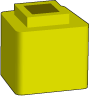 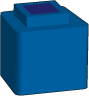 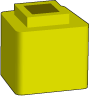 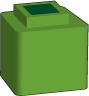 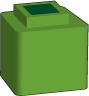 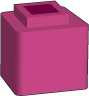 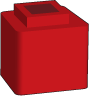 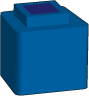 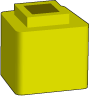 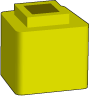 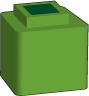 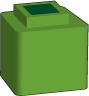 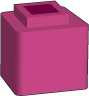 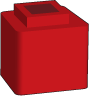 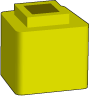 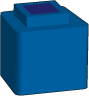 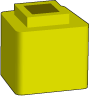 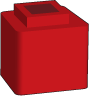 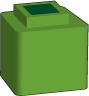 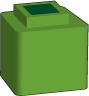 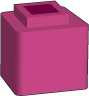 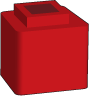 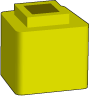 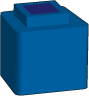 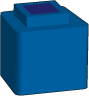 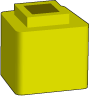 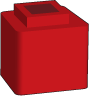 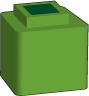 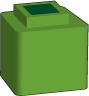 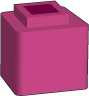 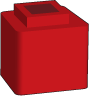 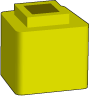 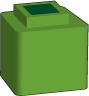 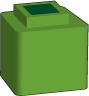 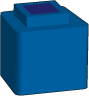 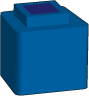 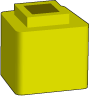 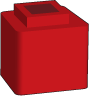 Leithdháiltí Neamhchóra
Each row totals 45
Leithdháiltí Neamhchóra
Iomlán gach sraithe: 45
An Meán & An tAirmheán
Déanaimis codarsnacht anois idir an meán agus an t-airmheán mar thomhas achomaireacha
Bileog le línteghraf do leithdháiltí neamhchóra
Clogchruthach (Simréadach)
Nuari a bhíonn an Meán agus an t-Airmheán cothrom.
Cé acu is mó atá scaipthe amach?
Scrúdaigh na gluaiseachtaí
[Speaker Notes: Topics : Normal distribution, skewness, interpreting histograms, Range, Spread, effect of outliers, comparison of measures of central tendency.

Example 1: Seven teenagers at a youth club were asked their age. They gave the following ages:16, 14, 19, 16, 13, 18, 16
Calculate the mean, median and mode of this group ?
[while the class is doing this. Draw the following on the board]
12    13     14     15    16    17     18      19    20
   
Do you notice anything ? [mean, median and mode the same]
Now i am going to draw dots to represent the people’s ages

The study we are doing here will work whether we have 7 people, 70 people, 700 people or 70 000 people but it is much easier to work with if we just look at 7.
What does it mean in this case when we say the median is 16 ? [Half of the people in the youth club are below age 16 (or at it) and half are above the age of 16 (or at it). Must put your answer back in context]
Is there anything else you notice about the data ? [Symmetrical]When this happens it is called a normal distribution or symmetric or bell-shaped.Many things follow this distribution. E.g. LC results !!
If I were to draw a histogram over all these ages where would the highest box be at ? Which of the following tell you which box in a frequency histogram is going to be the tallest the mean, median or mode ?
I will draw a frequency histogram to represent this type of data (i.e. Normal) NEXT SLIDE]
Leithdháiltí Neamhchóra
Iomlán gach sraithe: 45
Sceabhach
Meán = 5; Airmheán = 4
Meán = 5; Airmheán = 7
Cé acu is mó atá scaipaithe amach?
Scrúdaigh na gluaiseachtaí
[Speaker Notes: Topics : Normal distribution, skewness, interpreting histograms, Range, Spread, effect of outliers, comparison of measures of central tendency.

Example 1: Seven teenagers at a youth club were asked their age. They gave the following ages:16, 14, 19, 16, 13, 18, 16
Calculate the mean, median and mode of this group ?
[while the class is doing this. Draw the following on the board]
12    13     14     15    16    17     18      19    20
   
Do you notice anything ? [mean, median and mode the same]
Now i am going to draw dots to represent the people’s ages

The study we are doing here will work whether we have 7 people, 70 people, 700 people or 70 000 people but it is much easier to work with if we just look at 7.
What does it mean in this case when we say the median is 16 ? [Half of the people in the youth club are below age 16 (or at it) and half are above the age of 16 (or at it). Must put your answer back in context]
Is there anything else you notice about the data ? [Symmetrical]When this happens it is called a normal distribution or symmetric or bell-shaped.Many things follow this distribution. E.g. LC results !!
If I were to draw a histogram over all these ages where would the highest box be at ? Which of the following tell you which box in a frequency histogram is going to be the tallest the mean, median or mode ?
I will draw a frequency histogram to represent this type of data (i.e. Normal) NEXT SLIDE]
Leithdháiltí Neamhchóra
Iomlán gach sraithe 45
Diallta ón Meán
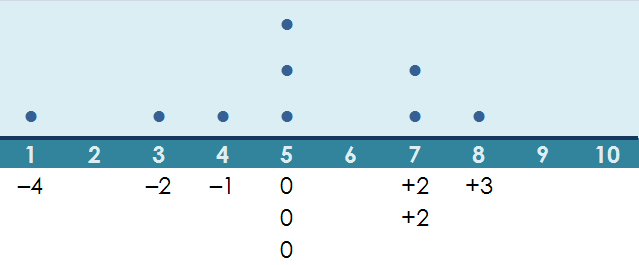 An fhad ón meán
Diall Caighdeánach
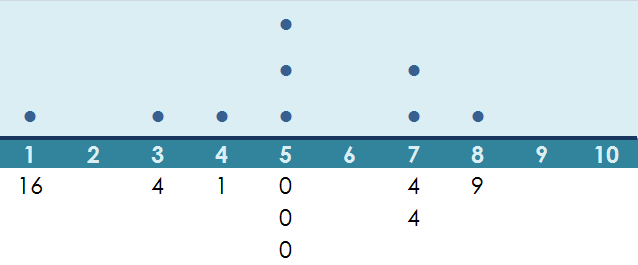 Leithdháiltí Neamhchóra
Iomlán gach sraithe 45
Diall Caighdeánach a Bhreathnú ó Ghraf
Diall Caighdeánach Íseal, Ard agus An-ard
Anaylsing Your Line Plot - Variation
Describe the data:
A.	Shape Descriptions:
Concentration of data: clusters, bumps, hills, peaks (MMM:typical value)

No data: gaps, holes (outliers?)

 Overall Distribution: spread out, bunched together (range leading to standard deviation)
Anaylsing Your Line Plot - Variation
Describe the data:
A.	Shape Descriptions:
Concentration of data: clusters, bumps, hills, peaks (MMM:typical value)

No data: gaps, holes (outliers?)

 Overall Distribution: spread out, bunched together (range leading to standard deviation)
Anaylsing Your Line Plot - Variation
Describe the data:
B.	Numerical Descriptions:
Number of data points (sample size)

(2) The largest/smallest household is......(max/min leading to range)

(3) Most of (over a ½ or a large proportion/fraction of...)the household sizes are from...../ the most common household size is...........(MMM:typical value)
Words to Mathematical Symbols
Intervals leading to table